Состав чисел от 11 до 20
Составила 
учитель начальных классов
 Баринова Елена Викторовна
11
12
13
14
15
16
17
18
19
20
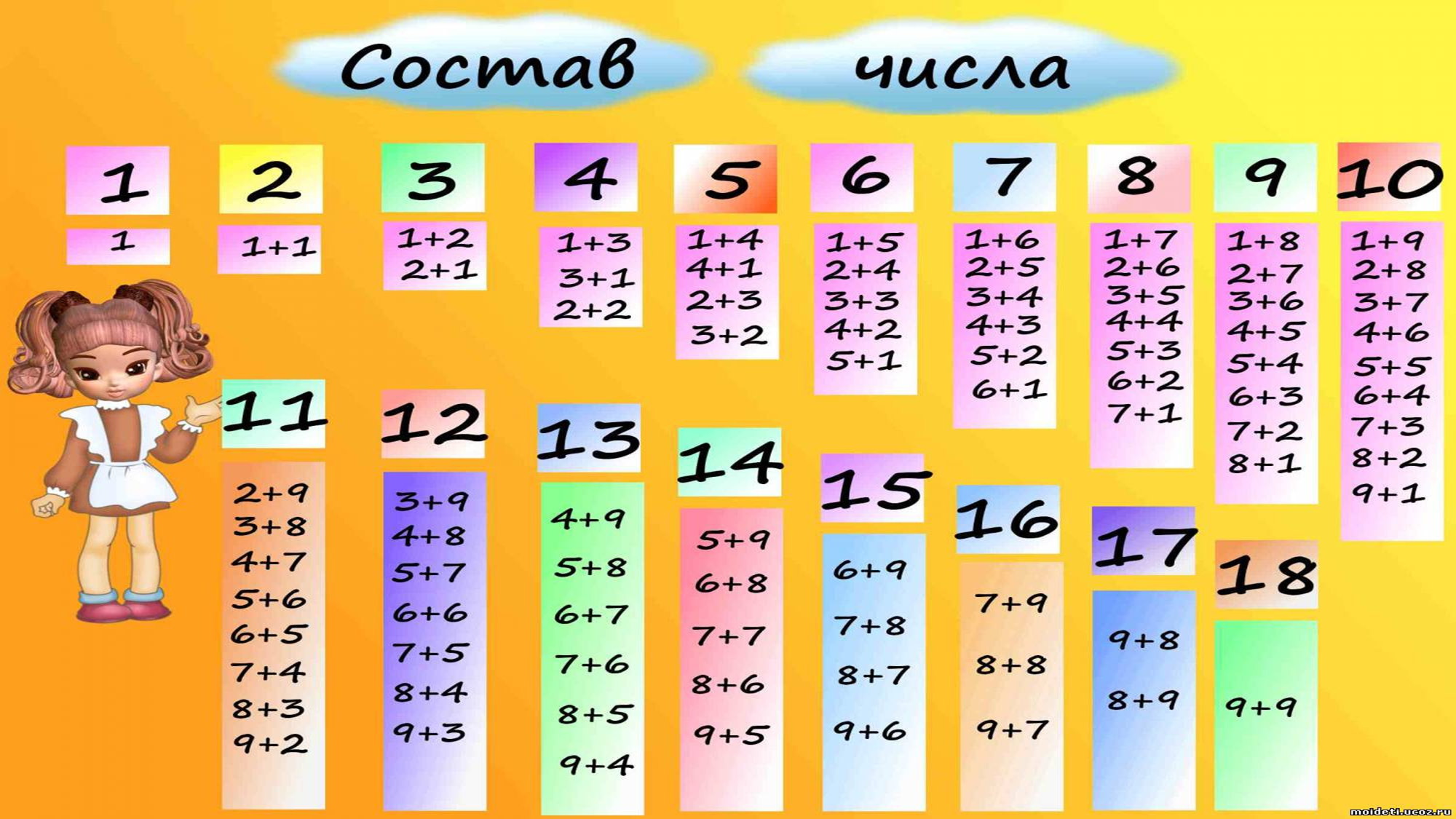